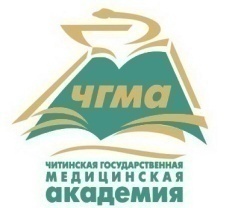 Воспитание молодежи в условиях интеграционного пространства научной библиотеки ЧГМА
Заведующая научной библиотекой ЧГМА
 к. филос. н. Т.Л. Зенкова
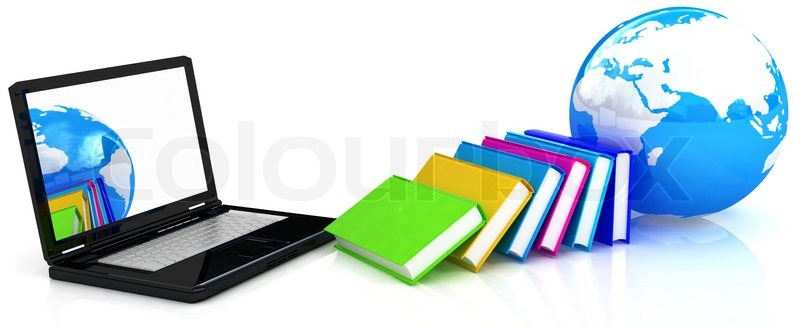 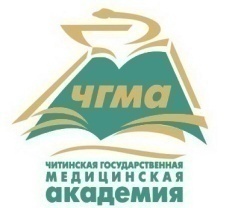 Обучение                Воспитание
через учебную деятельность
через учебную и внеучебную деятельность
«…Быть хорошим учителем можно, только будучи хорошим воспитателем…»
                            В.А. Сухомлинский
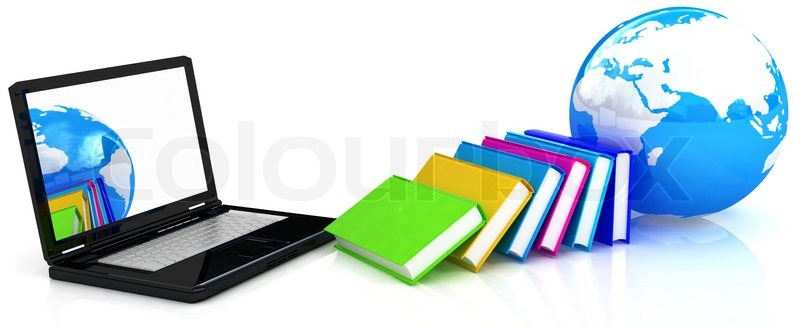 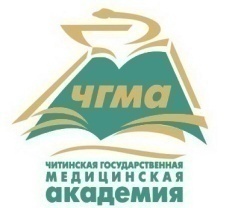 Воспитание
целенаправленная деятельность, ориентированная на:
 1. развитие духовно-нравственных качеств;
2. создание условий для развития личности;
3. помощь в жизненном самоопределении,
нравственном,, гражданском и профессиональном становлении.
«Без участия в воспитательной работе, вся педагогическая культура, все знания педагога являются мертвым багажом»
                                                  В.А. Сухомлинский
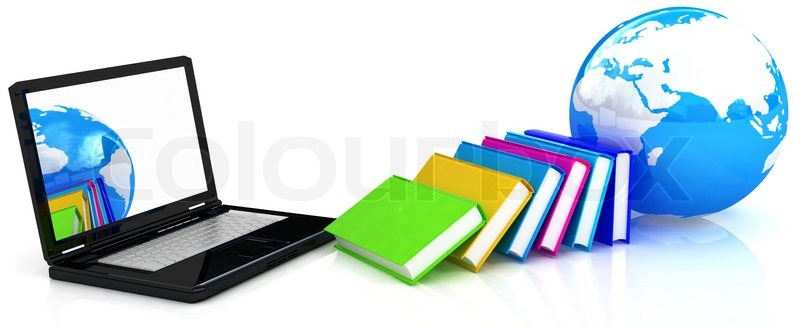 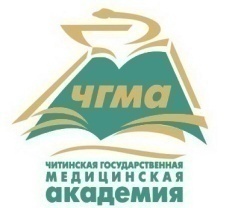 Воспитание
Основные черты:
 1. координация воспитательной работы с деканатами, кафедрами, кураторами и др.;
2. актуальность мероприятий;
3. ориентация мероприятий на развитие творческих и духовно-нравственных качеств
4. традиционность отдельных видов мероприятий;
5. постоянный поиск новых тем, направлений и форм в воспитательной работе.
«Видение граней неисчерпаемой человеческой души – это и есть мастерство воспитания».
                         В.А. Сухомлинский
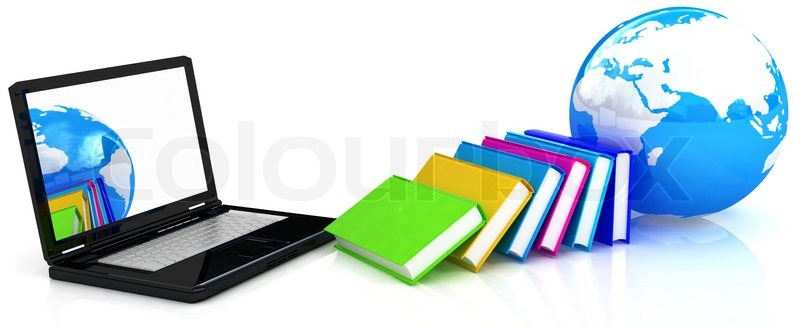 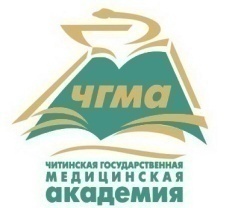 библиотека
кафедры
деканаты
театр
ЧГМА
проректор по УВР
волонтеры
кураторы
спорт
Отдел по ВР
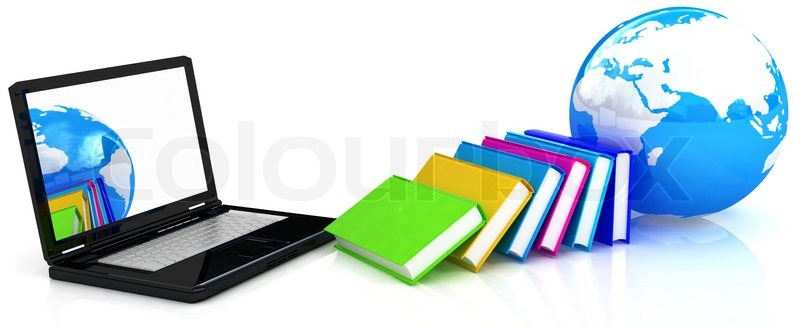 «Учение - это лишь один из лепестков того цветка, который называется воспитанием в широком смысле этого понятия».                                                                                                                               В.А. Сухомлинский
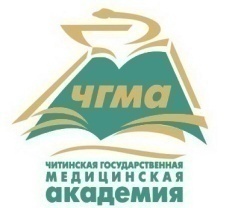 Научная библиотека одно из ведущих структурных подразделений, обеспечивающее информацией учебно-воспитательный процесс и научные исследованияцентр распространения знаний, духовного и интеллектуального общения
«Школа – это прежде всего книга. Воспитание – это прежде всего слово, книга и живые человеческие отношения».
В.А. Сухомлинский
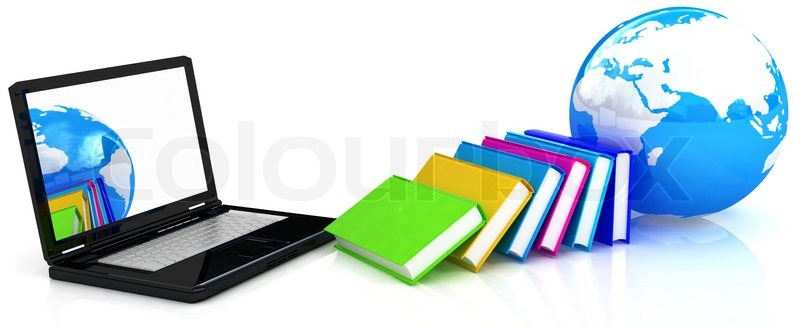 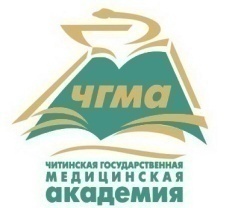 Цели воспитательной деятельностинаучной библиотеки  сформировать у студентов гражданское и патриотическое сознание способность к успешной социализации    интеллектуальному развитию личности постоянному профессиональному и культурному росту
«Чтение — это труд, творчество, самовоспитание твоих духовных сил, воли». 
В.А. Сухомлинский
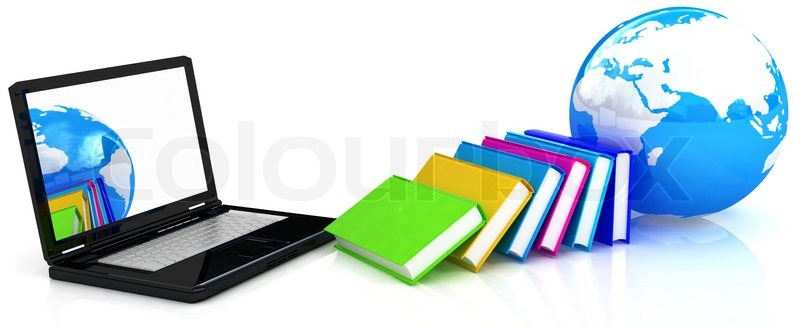 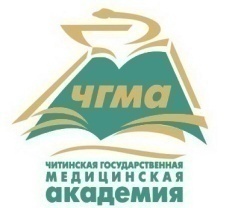 культурно-просветительская работа ИБО, ООУЛ, ООНЛ книжно-иллюстративные выставки (в том числе виртуальные), различные акции и др. КМС, ООГЛ различные мероприятия, информационные площадки, беседы, обзоры литературы и др.
«Чтобы дать ученику искорку знаний, учителю надо впитать целое море света» 
В.А. Сухомлинский
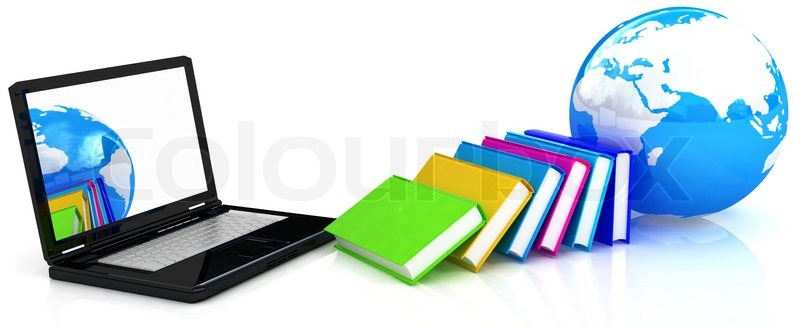 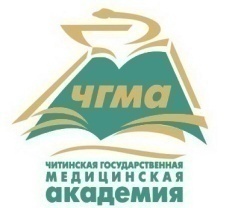 Основные направления воспитательной деятельности научной библиотеки:1) гражданское воспитание2) патриотическое воспитание3) профессиональное воспитание 4) культурно-эстетическое и духовно-нравственное воспитание5) экологическое воспитание
«Две силы наиболее успешно содействуют воспитанию культурного человека: искусство и наука. Обе эти силы соединены в книге»
В.А. Сухомлинский
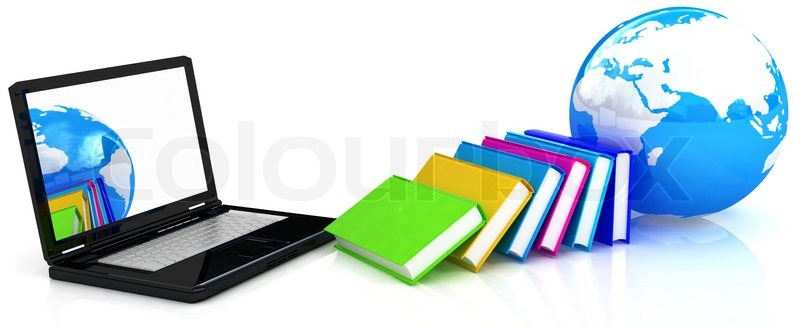 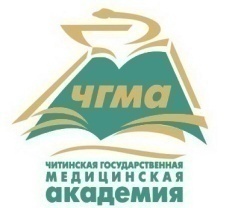 Формы работы:информационные панорамы, книжные выставки,тематические и информационные стенды,обзоры литературы,литературно-музыкальные композиции,виртуальные выставки и презентации, дискуссионные площадки, акции…
«…Есть книги, которые человеку надо прочитать за всю жизнь несколько раз, и каждое новое чтение будет открывать перед ним все новые и новые грани красоты и души человеческой...»                         
В.А. Сухомлинский
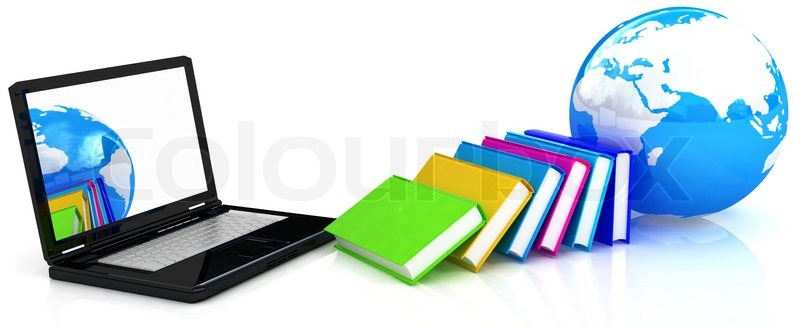 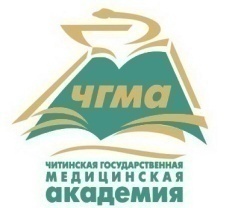 Занятия в рамках учебного процесса «Экскурсы в историю Отечества» «Великие учёные-медики»
«Учительская профессия - это человековедение, постоянное, не прекращающееся проникновение в сложный духовный мир человека».
В.А. Сухомлинский
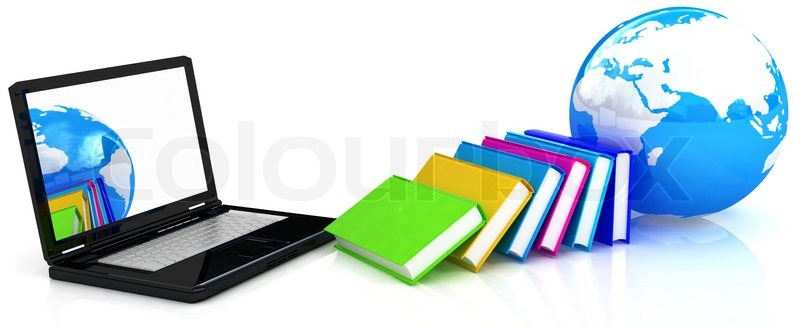 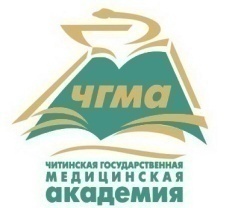 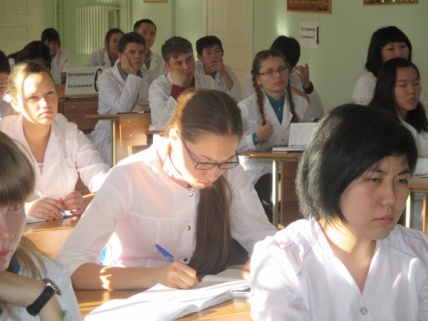 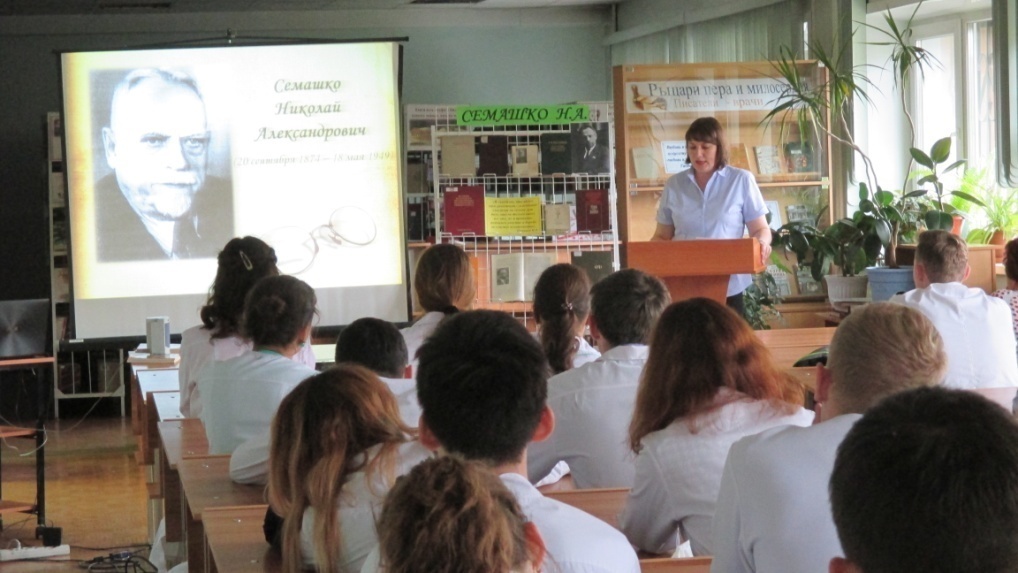 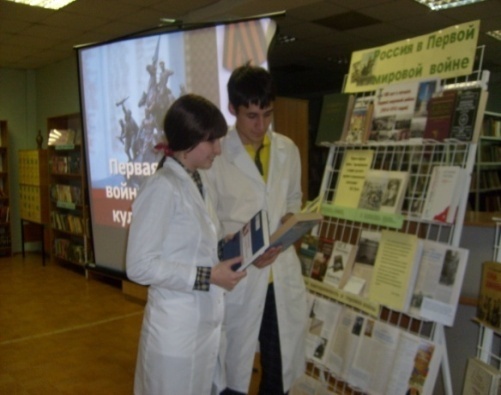 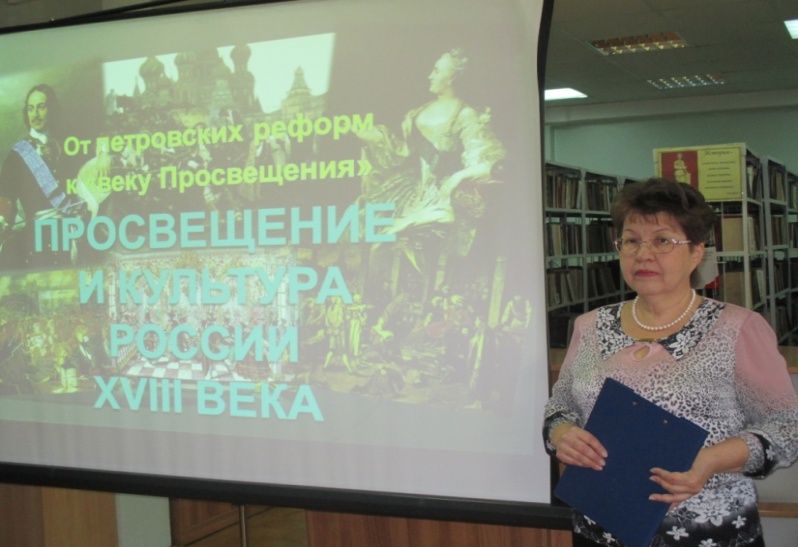 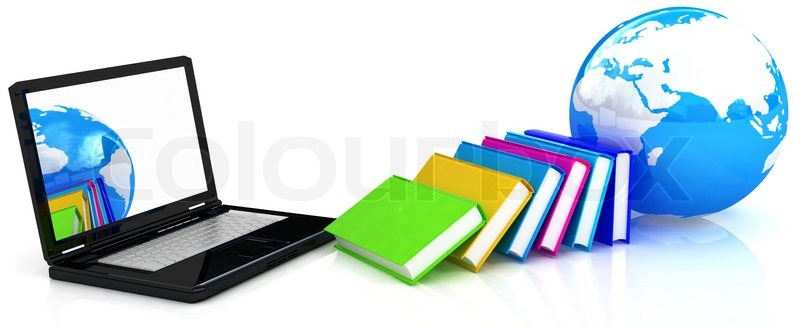 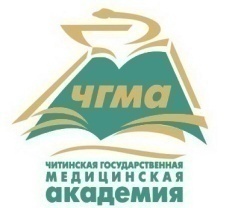 Неделя открытых дверей
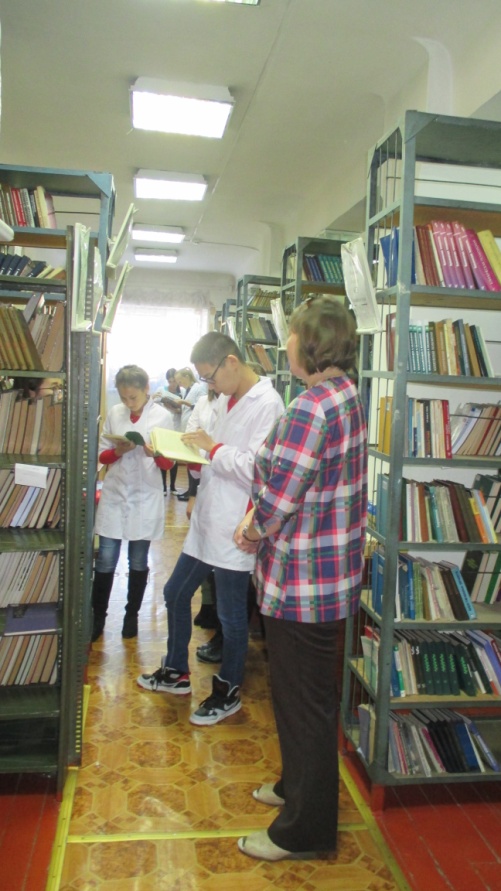 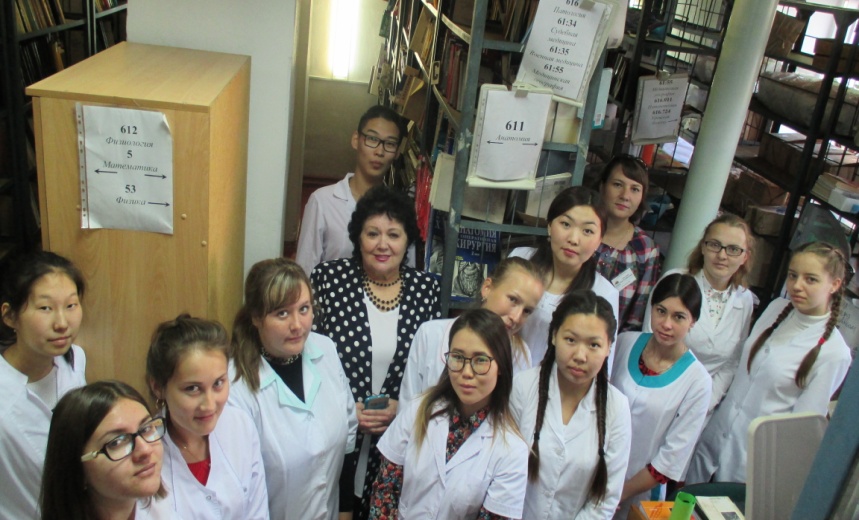 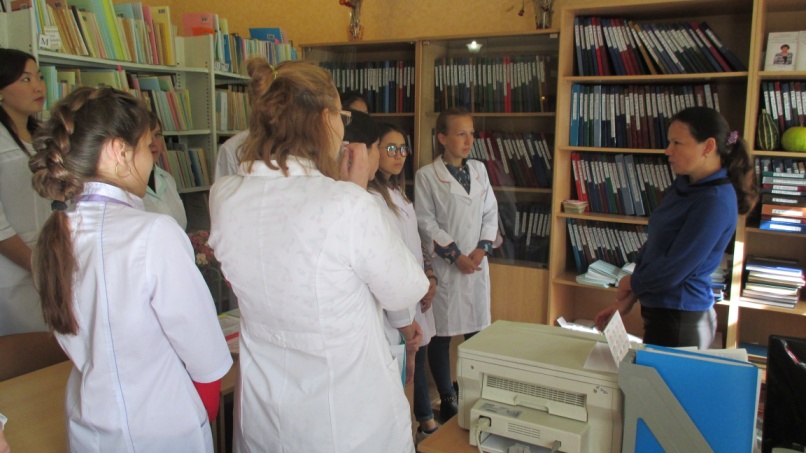 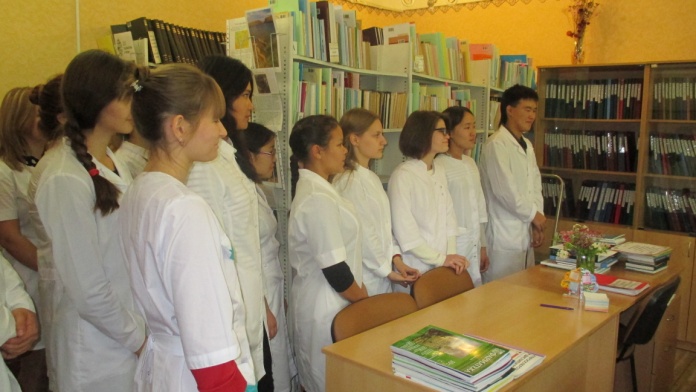 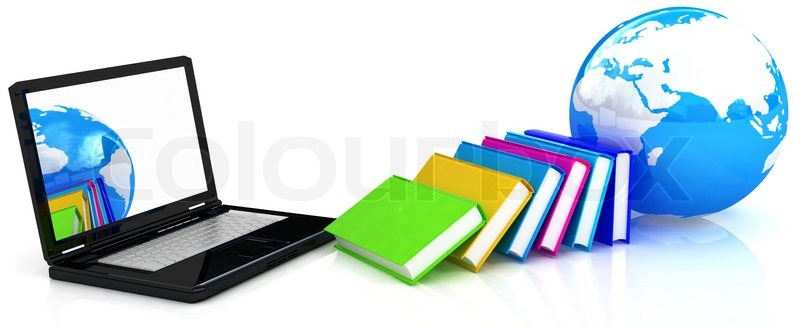 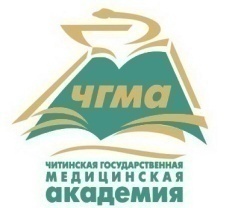 День солидарности в борьбе с терроризмом
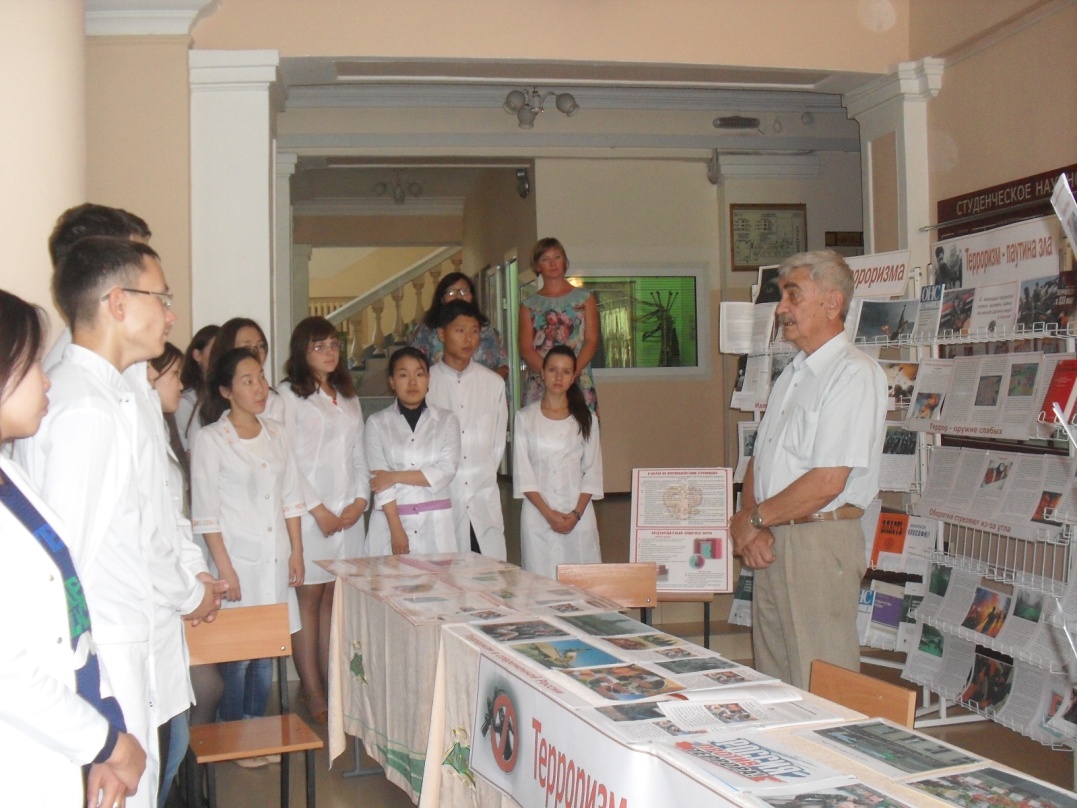 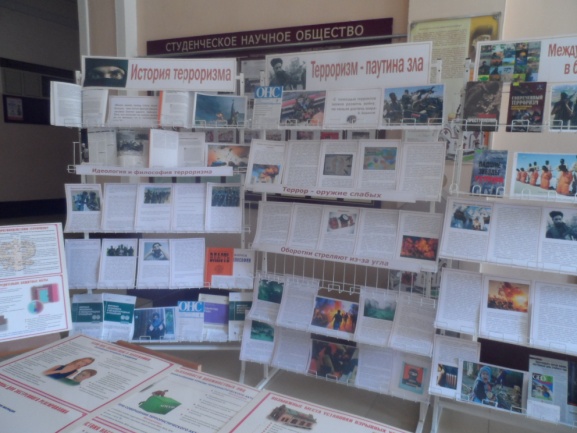 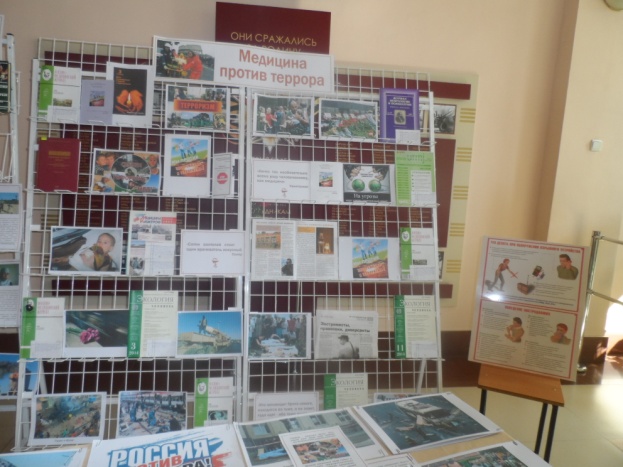 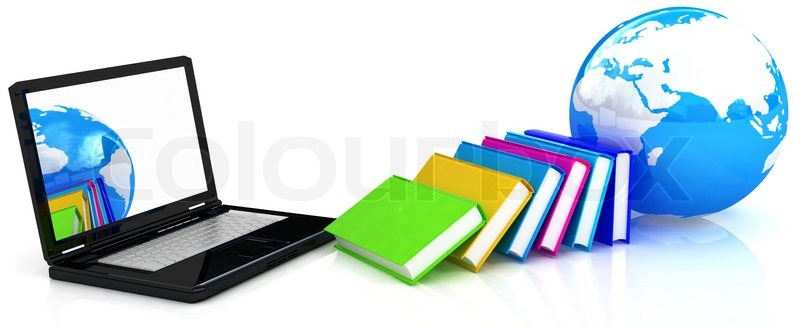 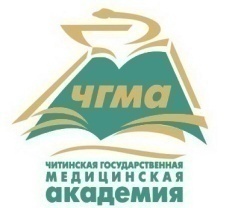 Всемирный День борьбы со СПИДом
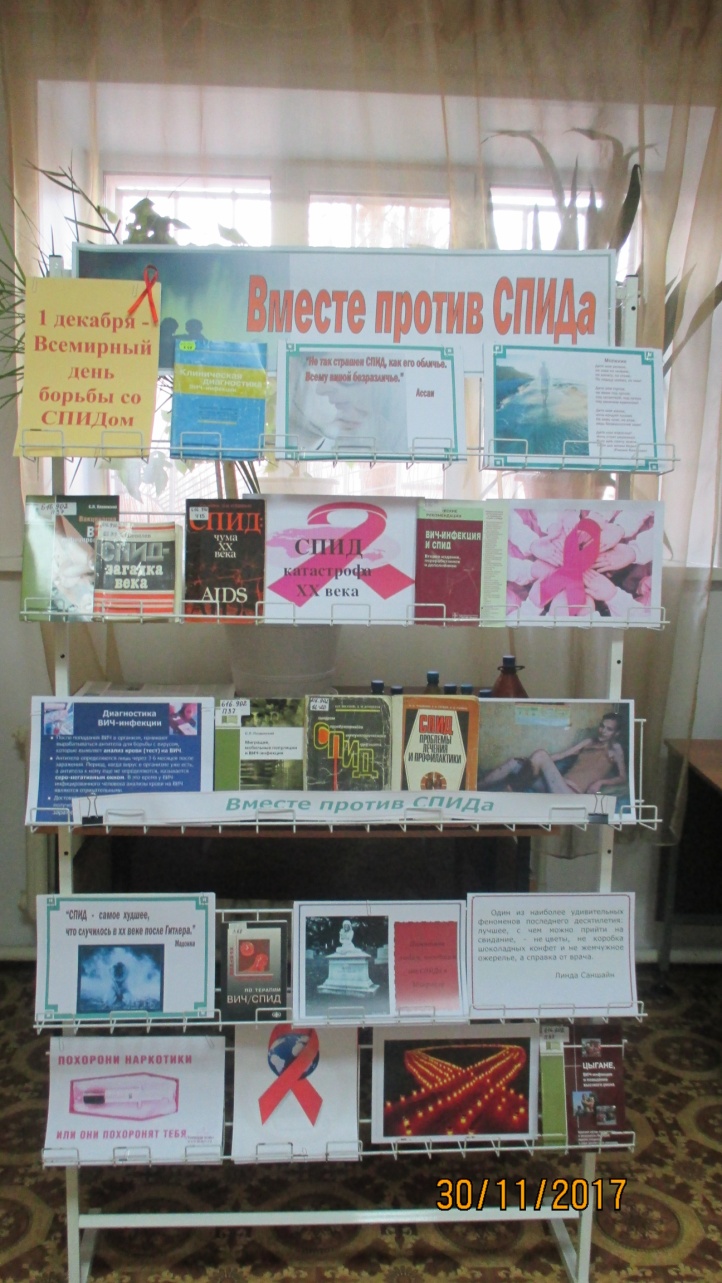 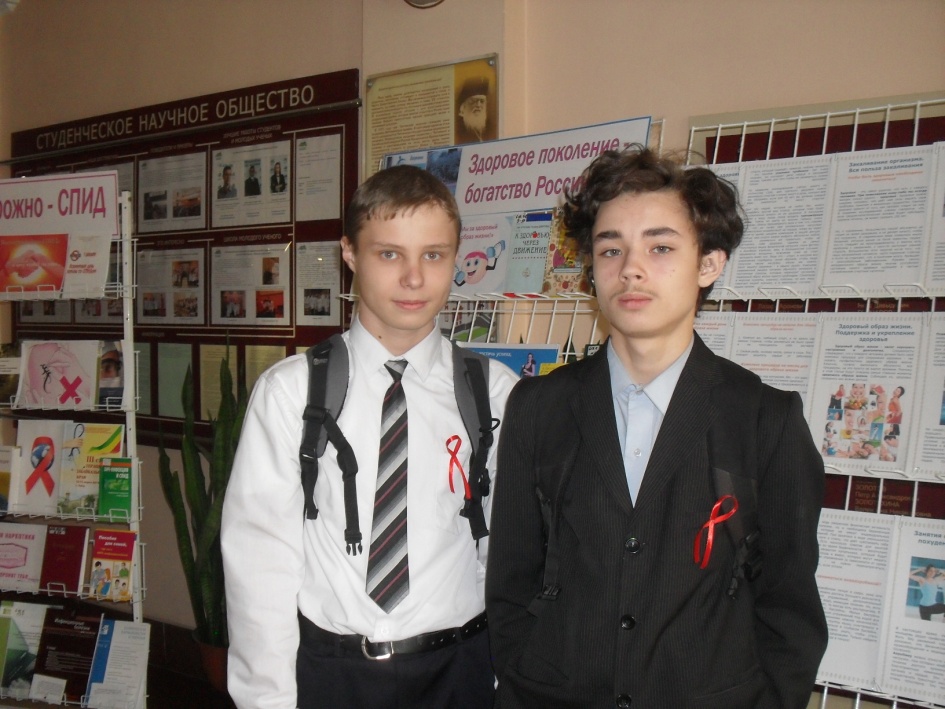 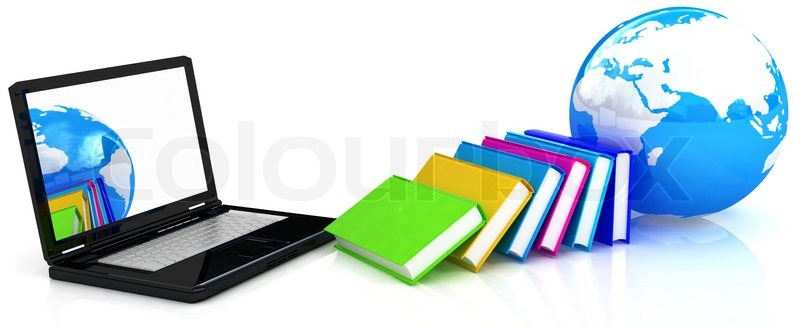 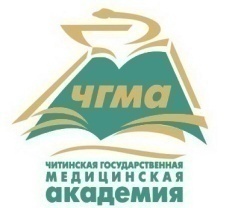 Международный День инвалидов
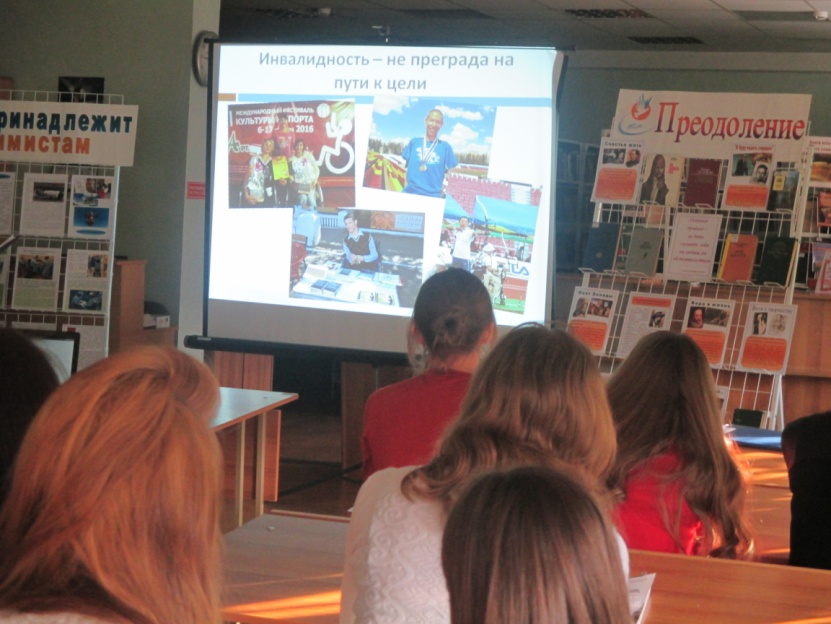 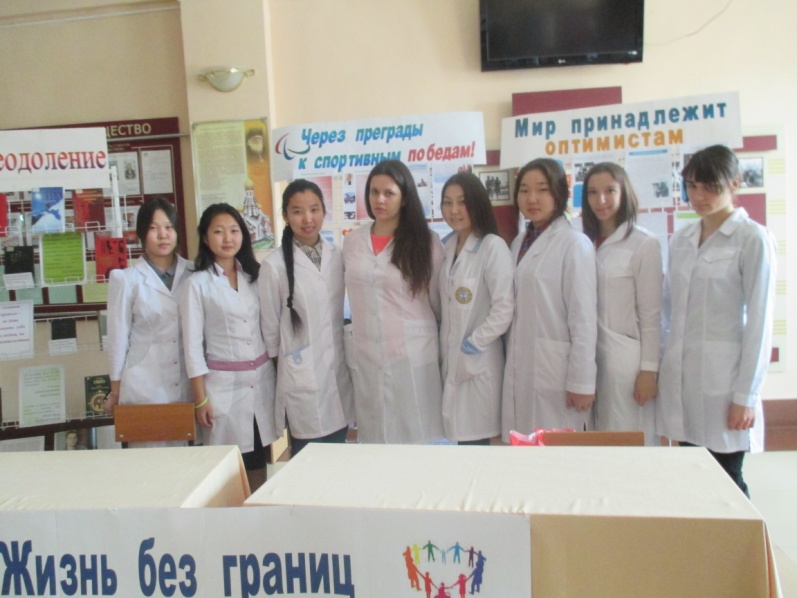 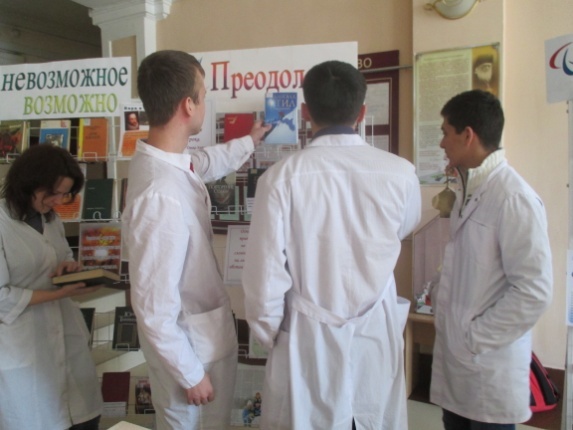 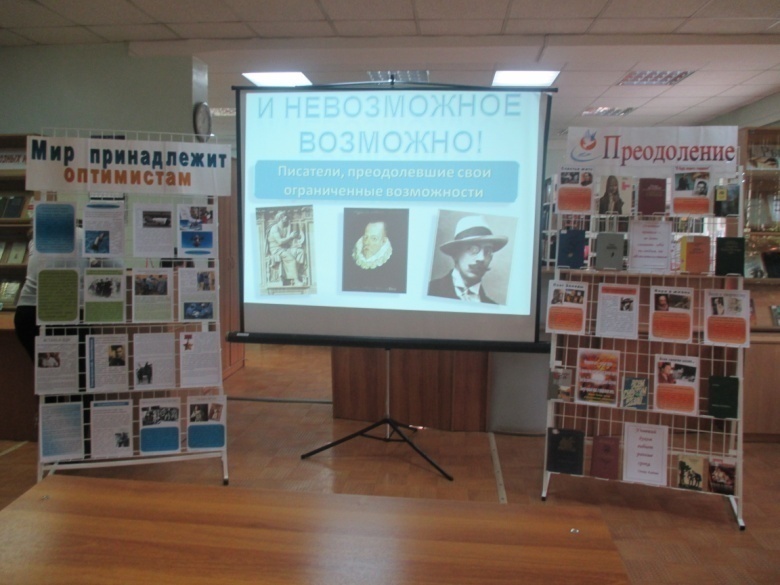 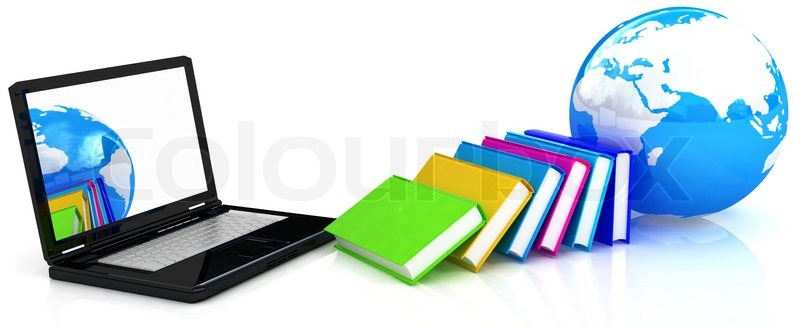 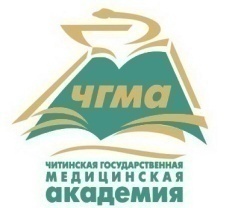 Акции: «Блокадный хлеб» 
«Читать не вредно, вредно не читать»
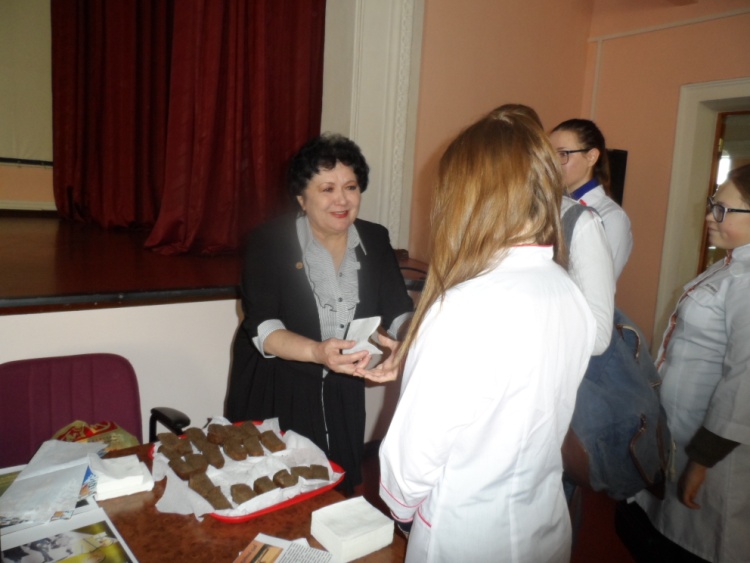 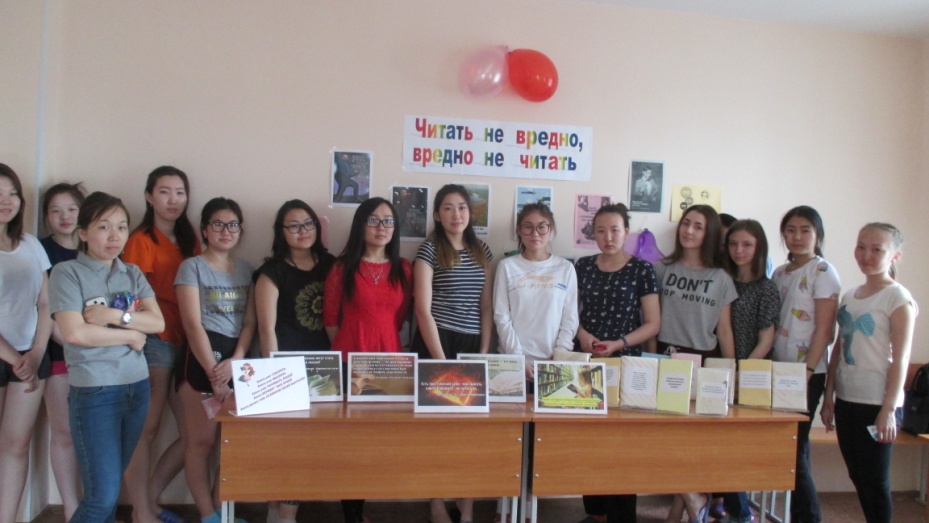 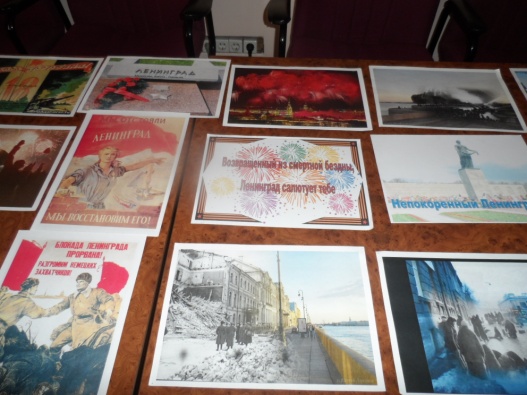 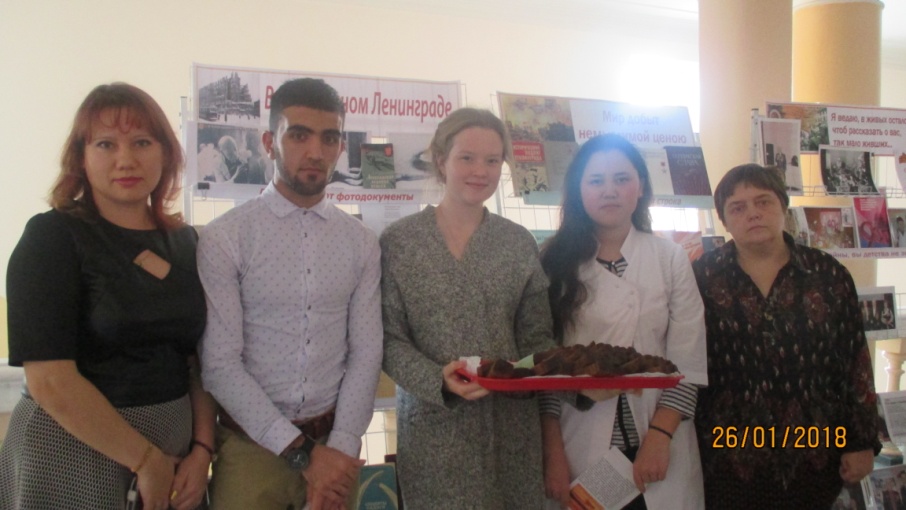 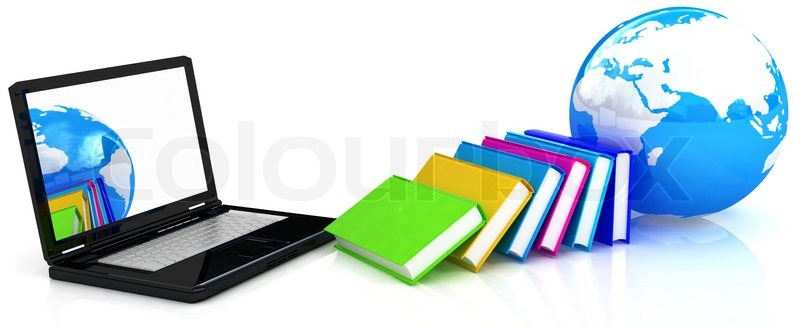 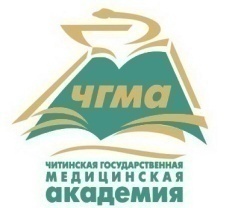 День космонавтики
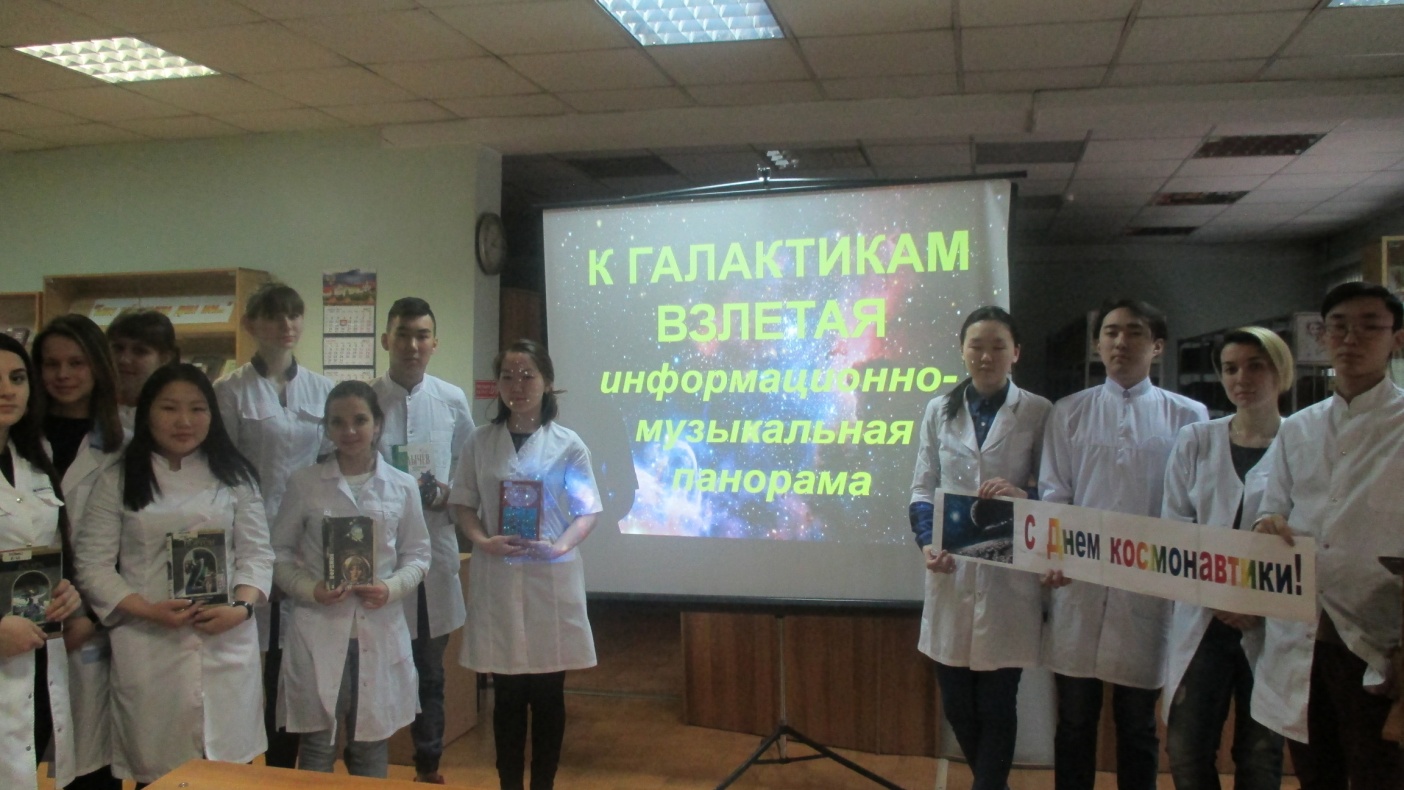 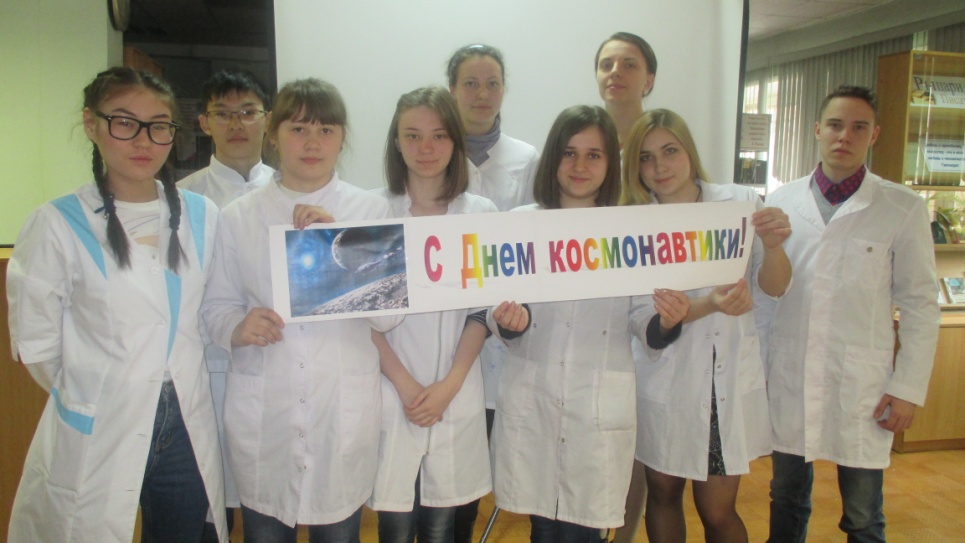 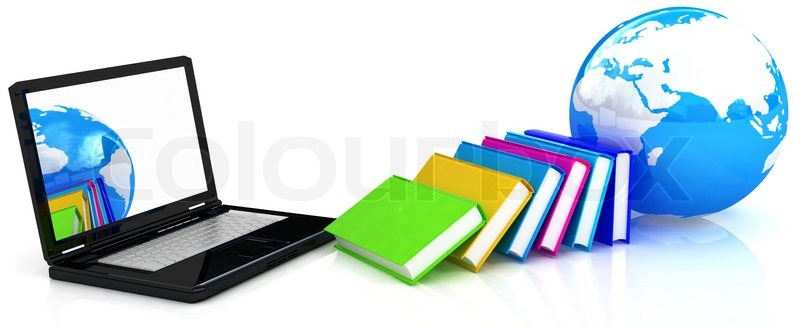 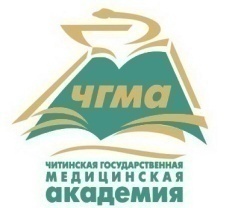 ЧГМА – территория здорового образа жизни
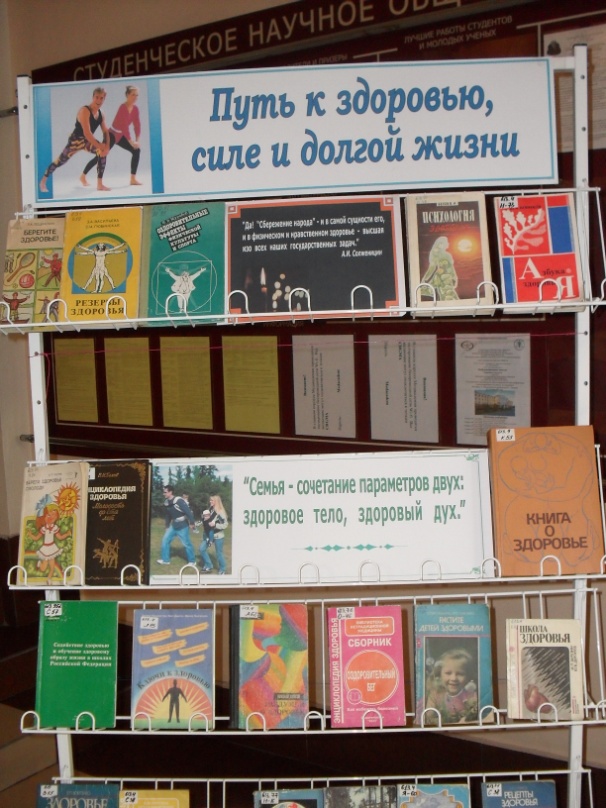 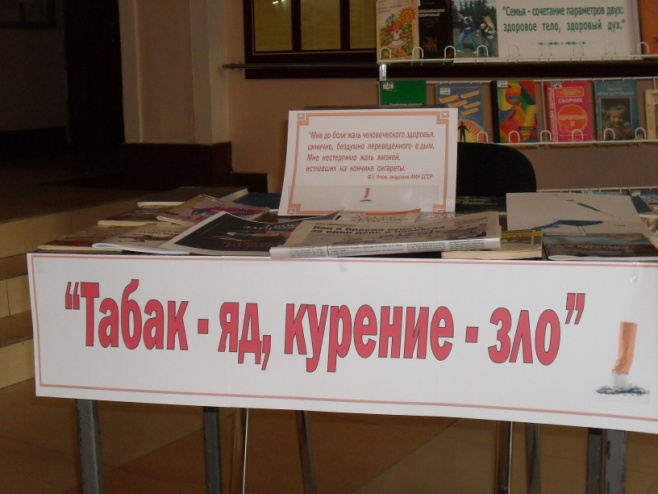 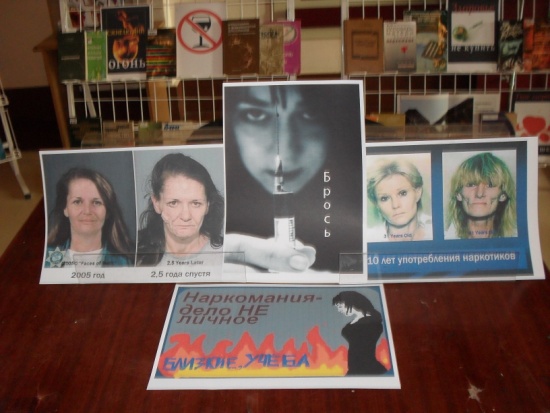 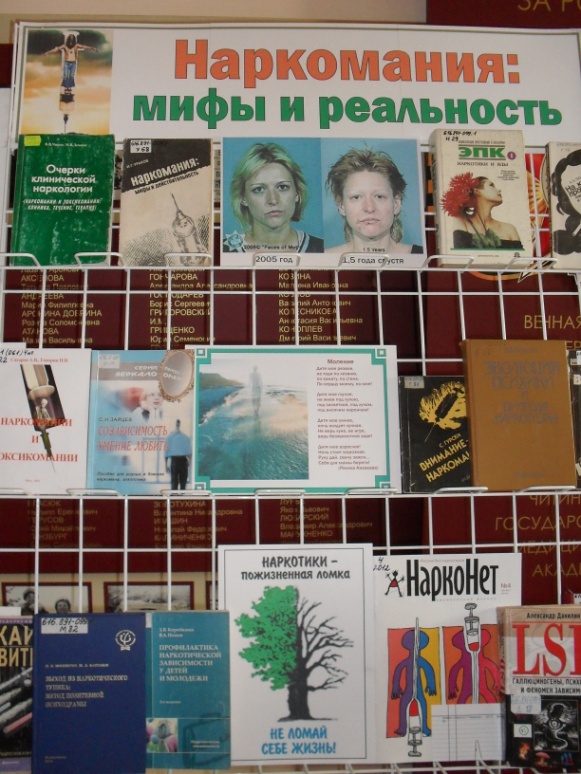 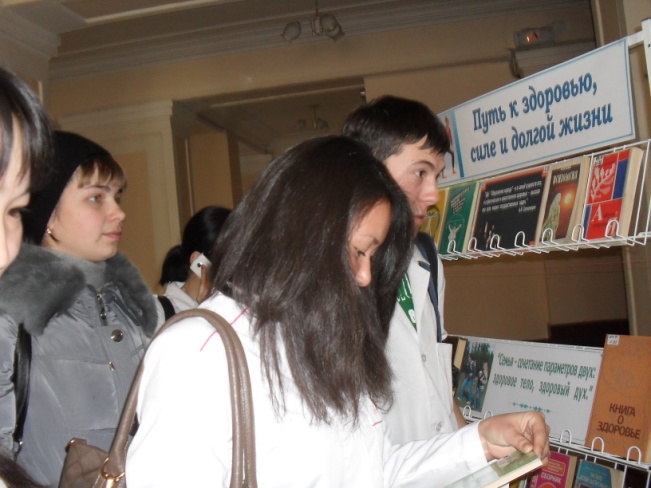 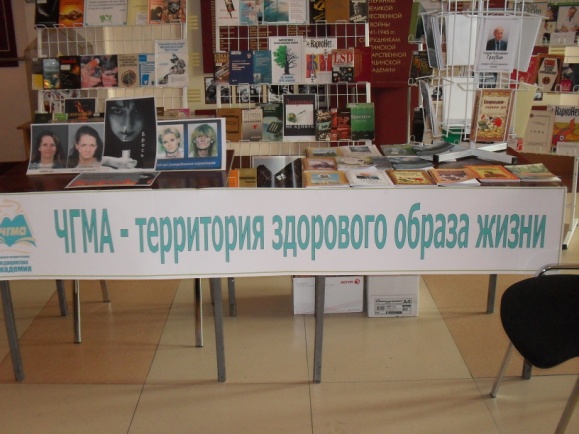 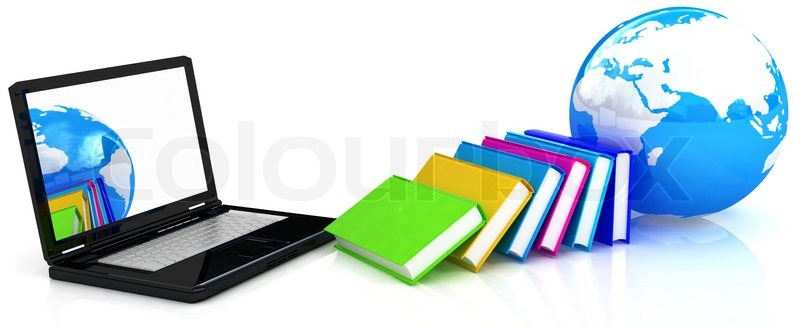 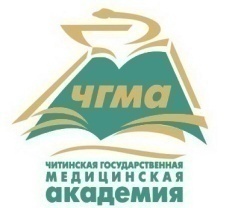 День Победы
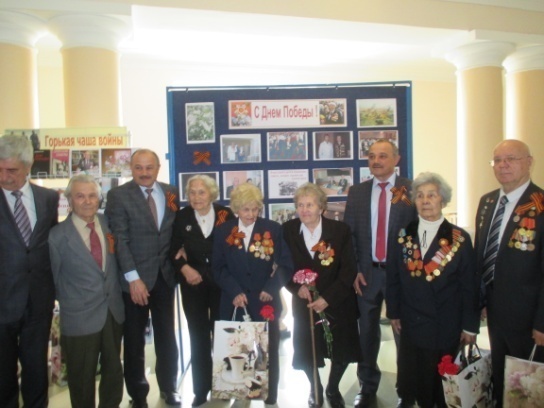 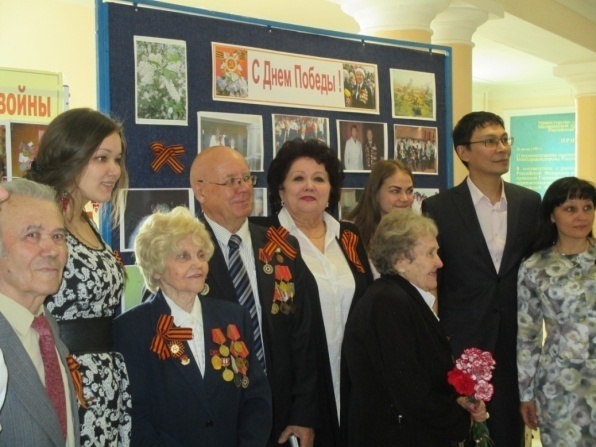 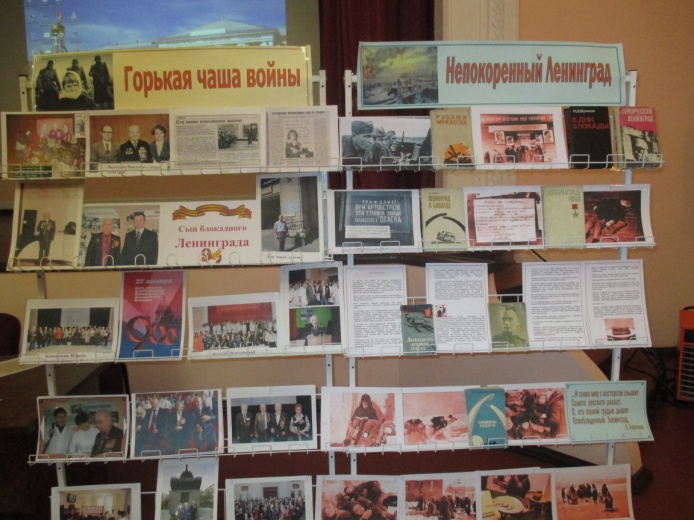 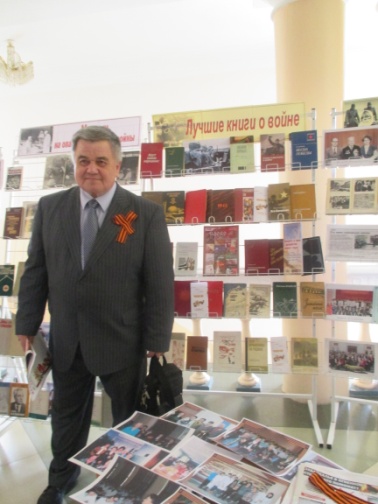 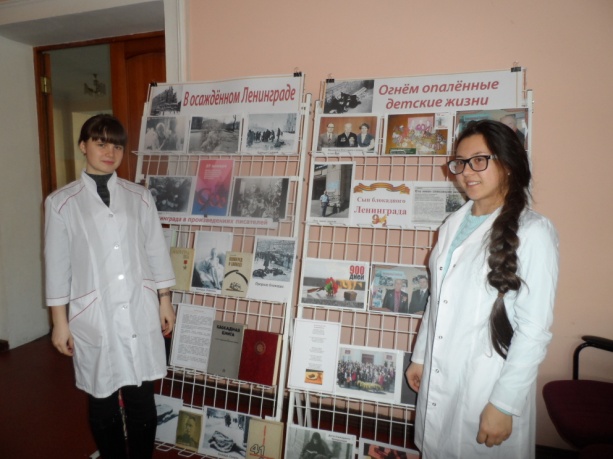 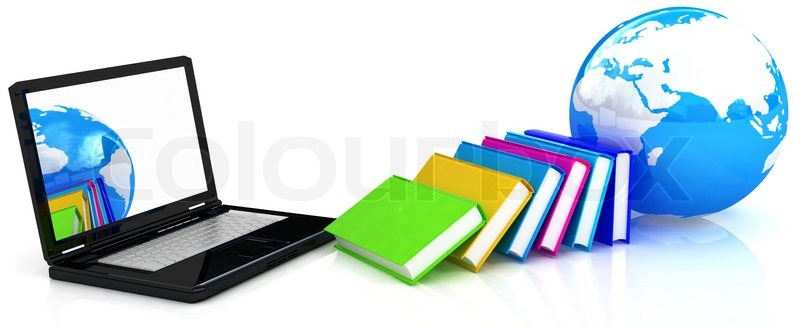 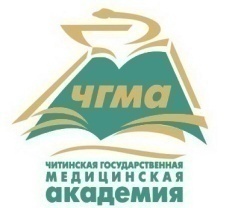 День библиотек
«Живая книга»
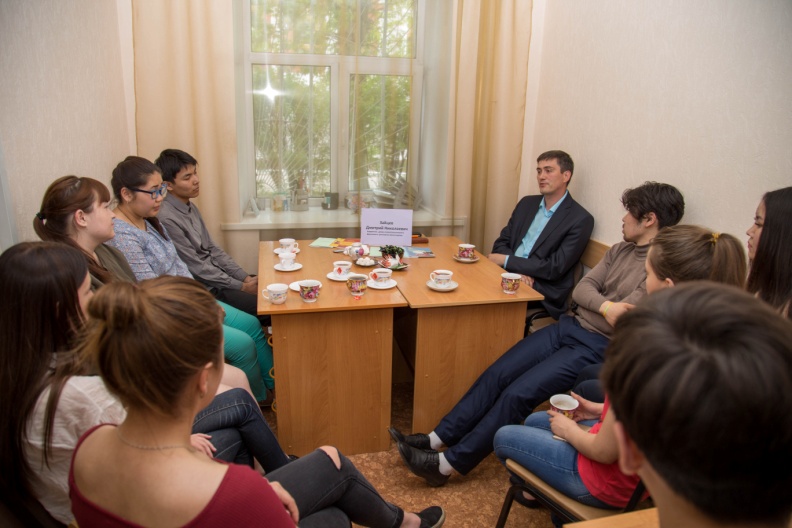 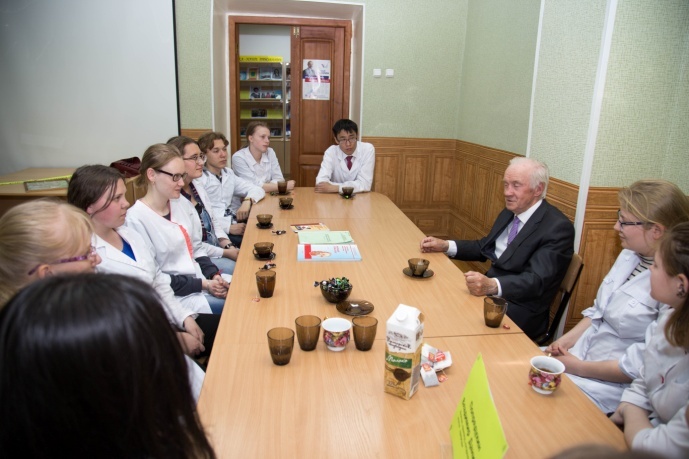 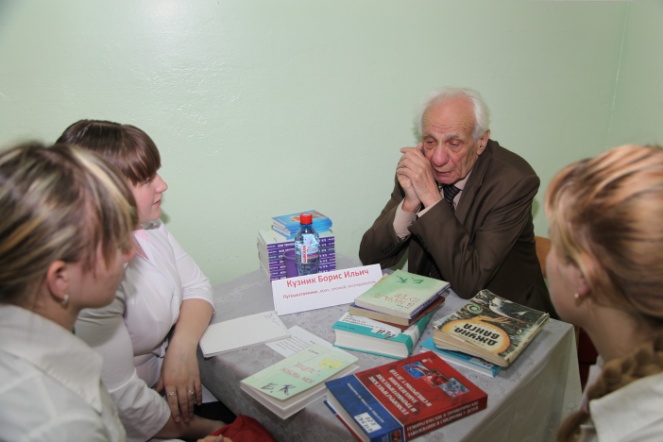 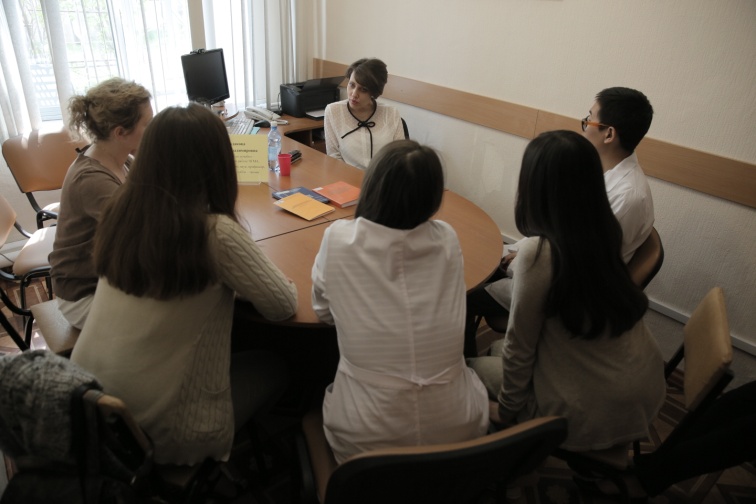 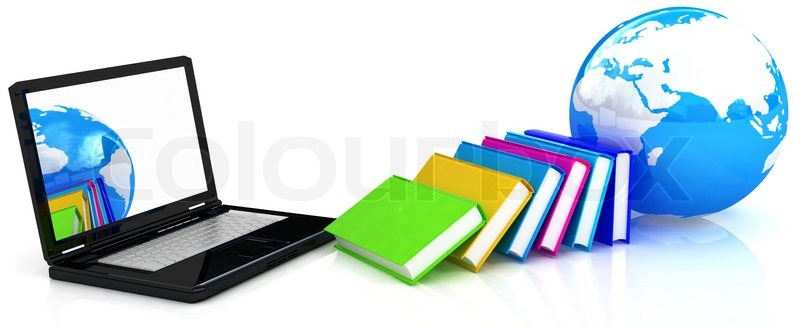 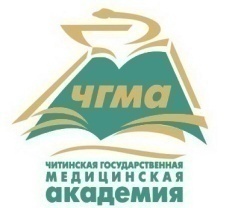 Фотоконкурс (онлайн)
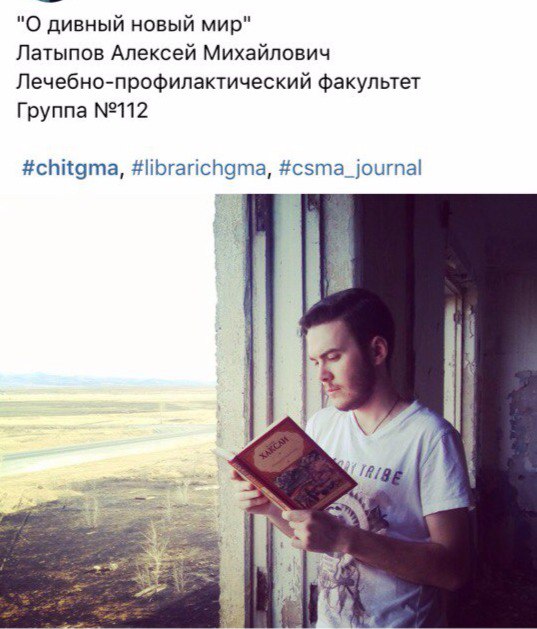 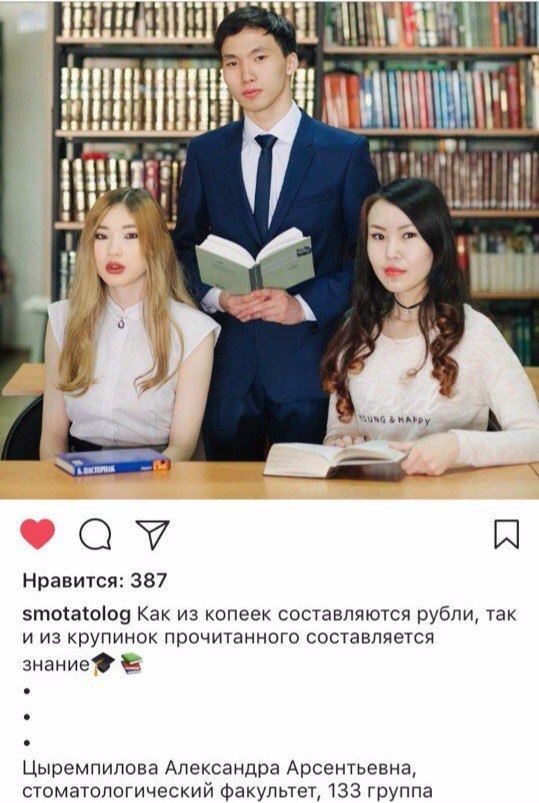 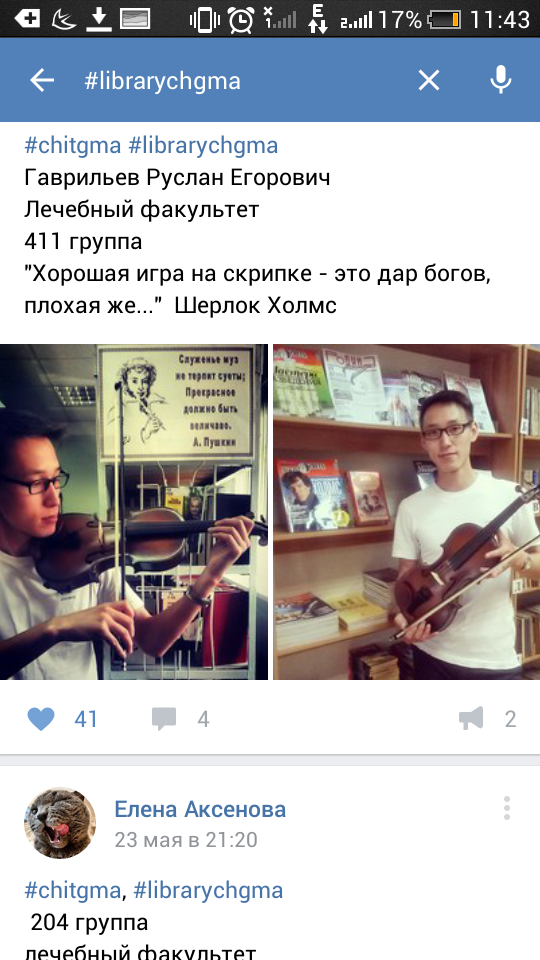 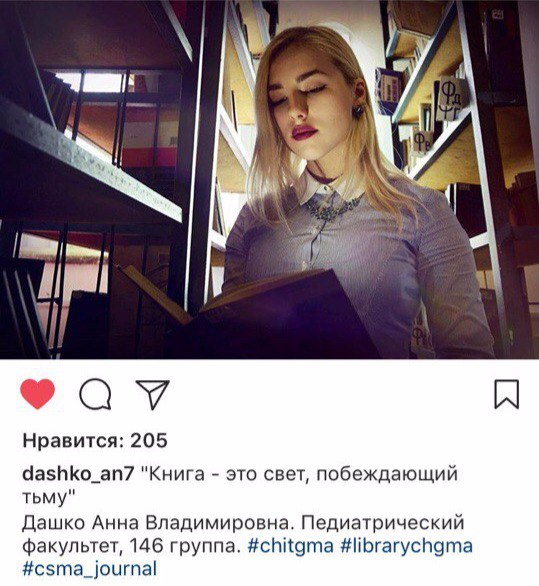 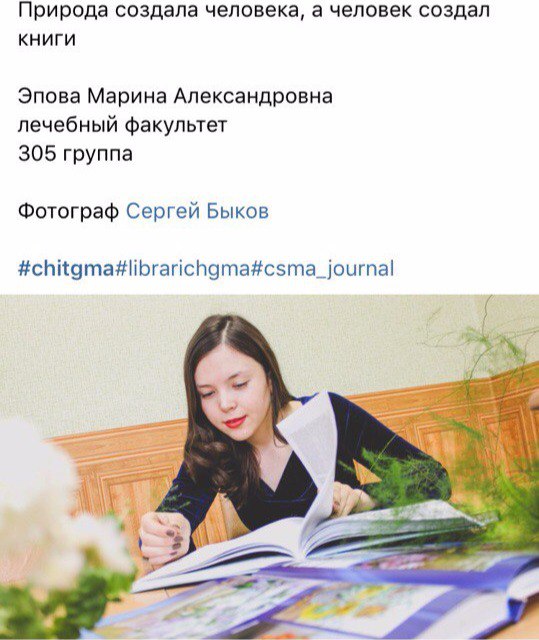 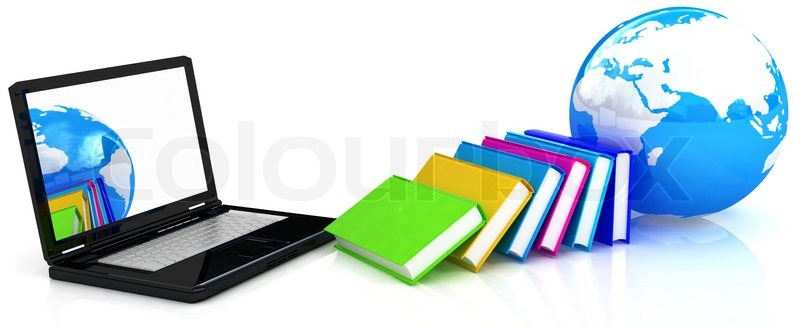 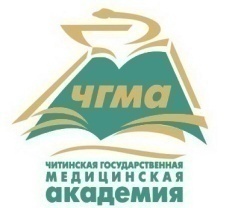 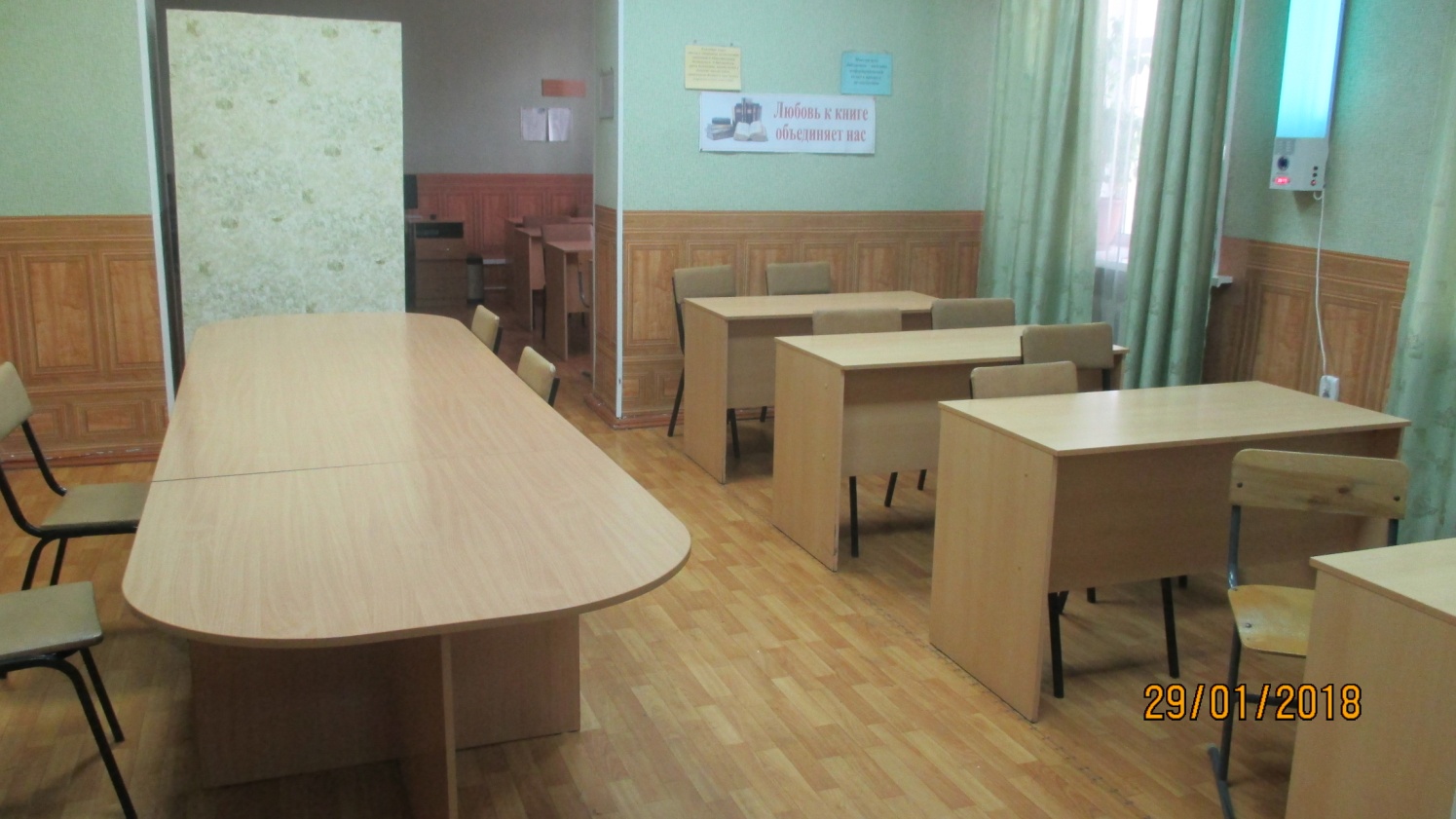 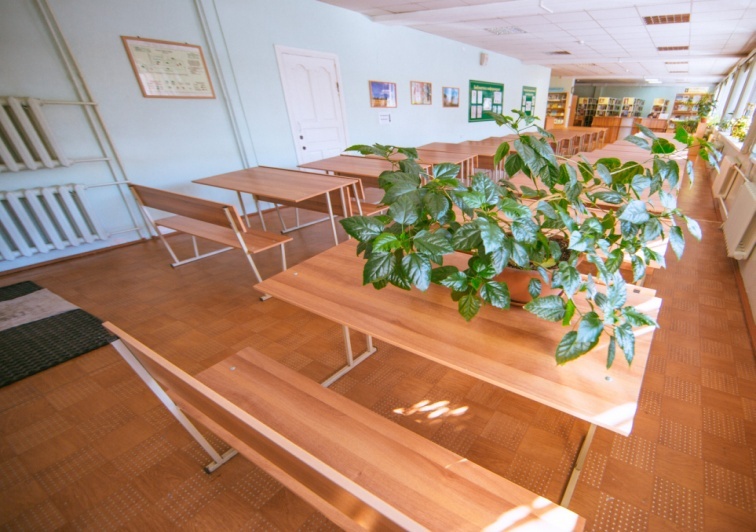 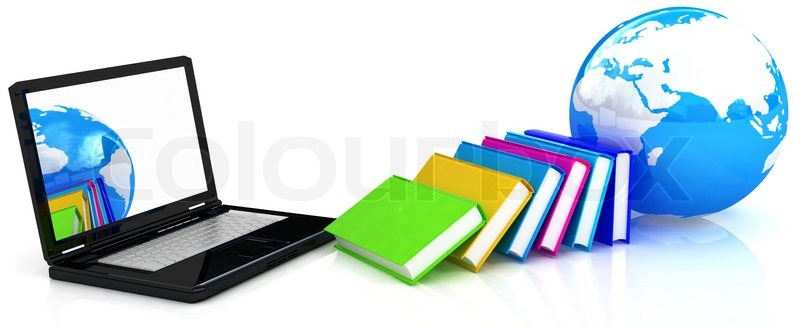 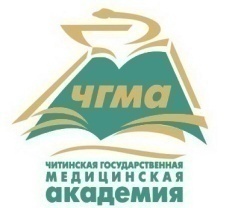 НАШИ КОНТАКТЫ:

ул. Горького 39 а
гл. корпус ЧГМА, цокольный этаж
8 (3022)35-09-66

ул. Балябина 14
 1этаж со стороны общ №5/2
 2 этаж с ул. Ленинградская
 8 (3022)26-74-05

http://chitgma.ru
Email: bibmedacadem@mail.ru
             https://vk.com/club137268963
             


СПАСИБО ЗА ВНИМАНИЕ )))
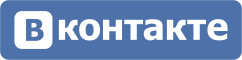 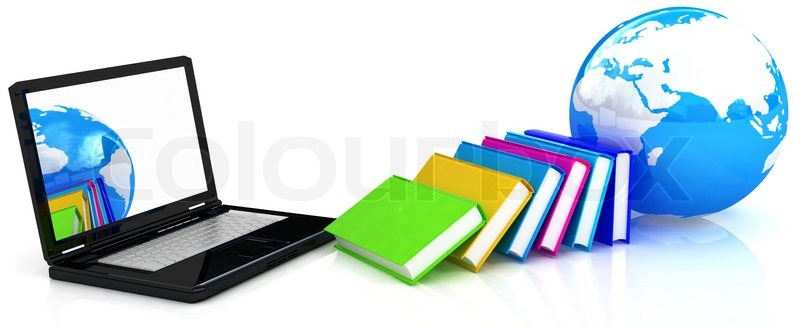